«Пришли мне чтенья доброго…»
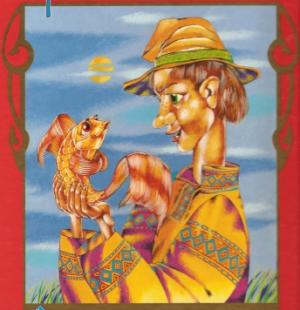 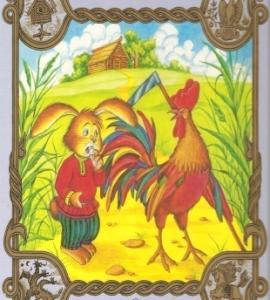 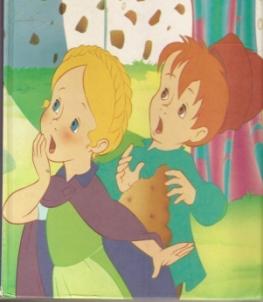 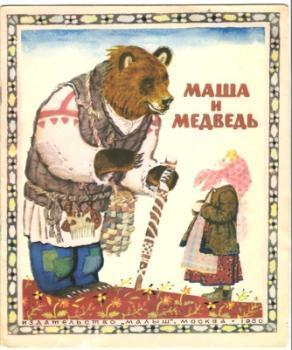 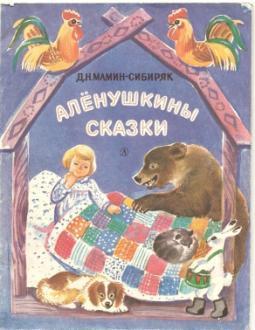 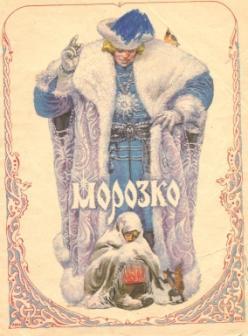 Кто говорил эти слова?
«Сивка-бурка, вещий каурка!»
    Стань передо мной, как  лист перед  травой».
2. «Раз, два, три, горшочек, вари!»
3. «Крекс, фекс, пекс!»

4. «Сама ведёрко обронила – сама и доставай!»
Удивительные превращения
Князь Гвидон
Гадкий утёнок
Чудище из сказки Аксакова «Аленький цветочек»
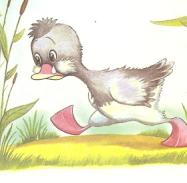 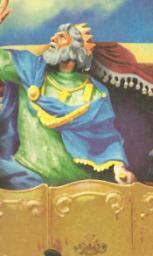 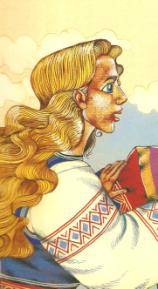 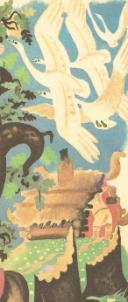 2. Братец Иванушка
Василиса Прекрасная
Одиннадцать братьев – принцев из сказки Андерсена «Дикие лебеди»
Волшебные предметы
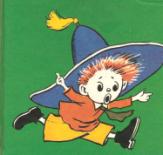 У солдата из сказки Андерсена
У Буратино
У Незнайки
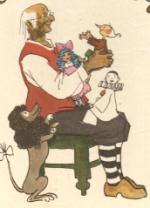 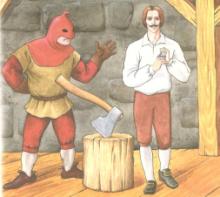 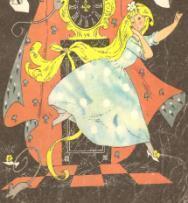 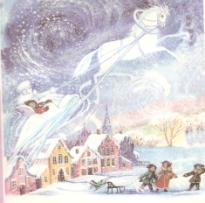 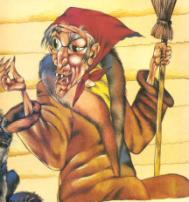 2. У Золушки
У Снежной королевы
У Бабы-Яги
Чудо стало былью
Конёк –Горбунок
Золотой петушок
Чудо-зеркало
Перо Жар-птицы
Клубок ниток
Сани, которые едут сами
аэросани
- ракета
- радиолокатор
- телевизор
- компас
- прожектор
Назови друзей
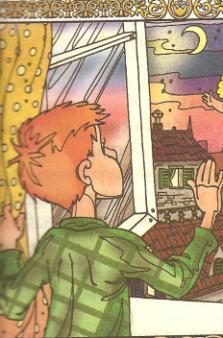 У Маугли
                                       У Малыша
  У Винни-Пуха
  У Буратино
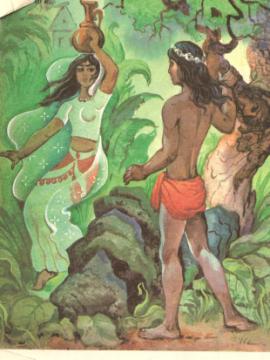 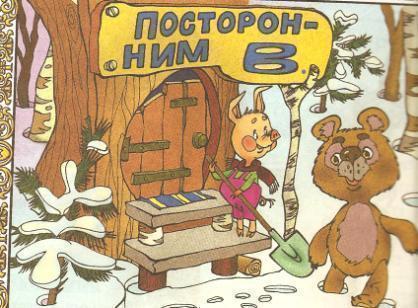 Голосом выразите эмоции
«Буратино, умоляю тебя – зажмурься, зажми нос и выпей…»
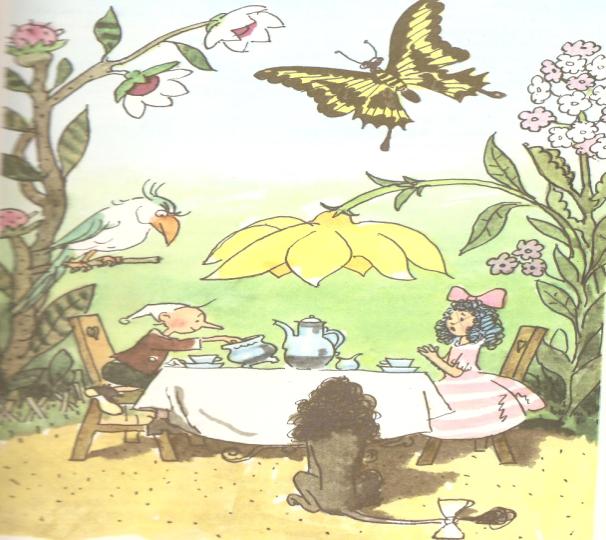 «Кто вас воспитывает, скажите, пожалуйста?»
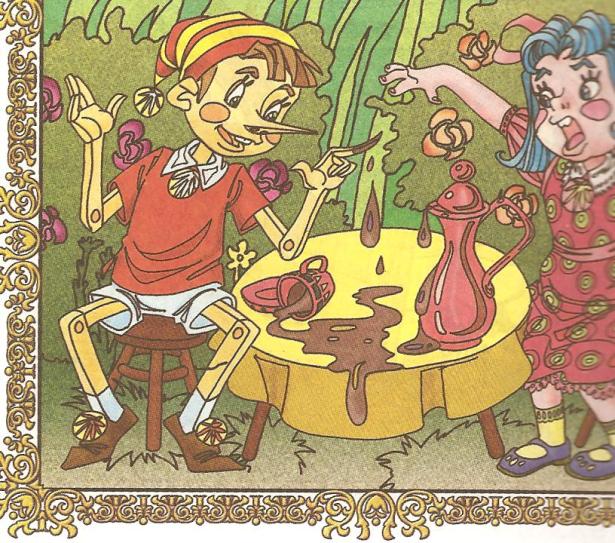 Вопрос-
быстрый ответ
Творческое задание
1
3
2
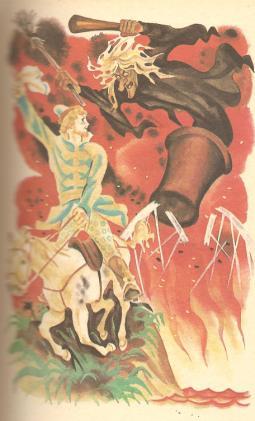 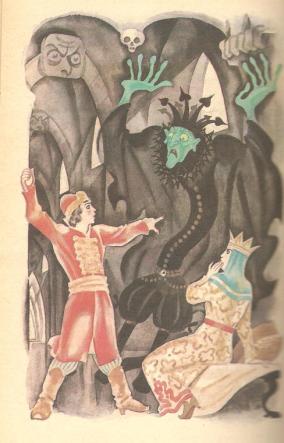 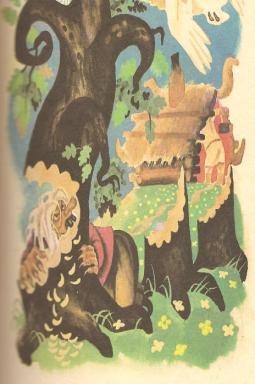 Баба-Яга
Кощей
Леший
«Сказка – ложь, да в ней намёк! Добрым молодцам урок!»  А. С. Пушкин
Кончается всё по справедливости. Злым да нерадивым угольки достаются, а добрым да послушным – любовь и богатство».
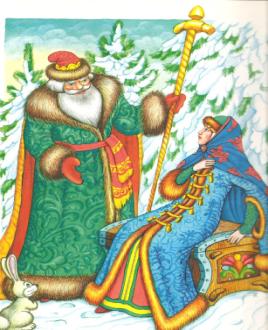